Figure S11
Arial
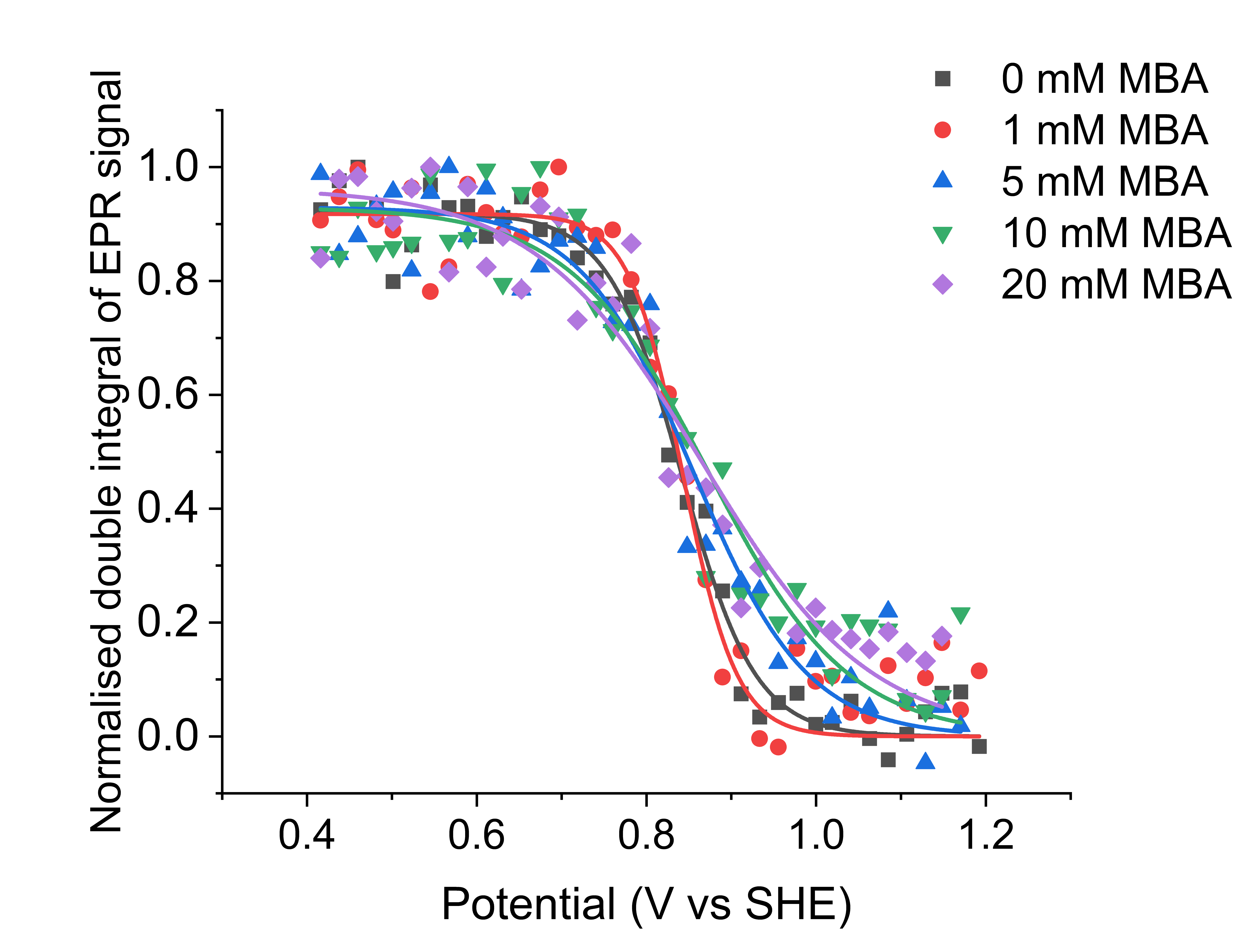 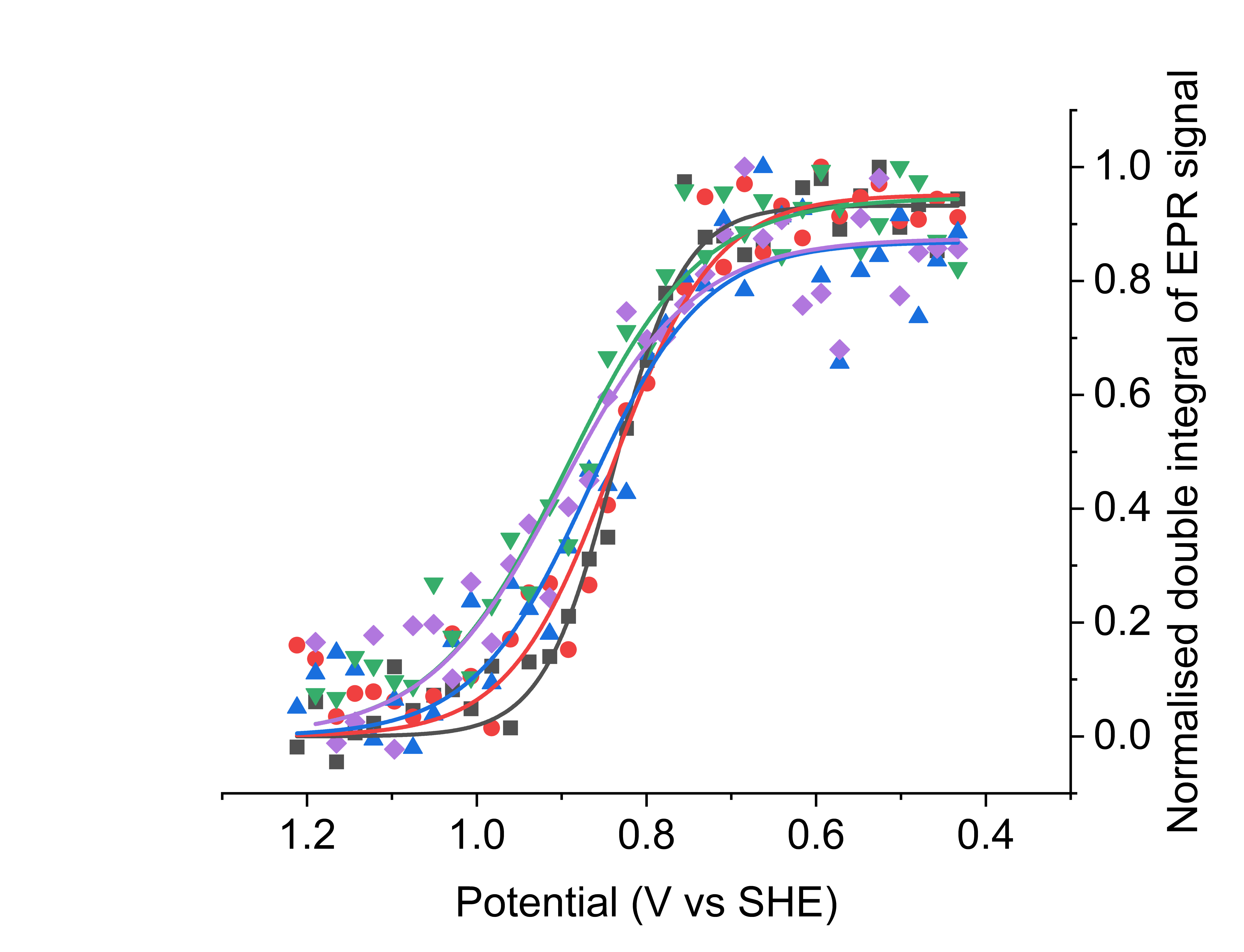 a
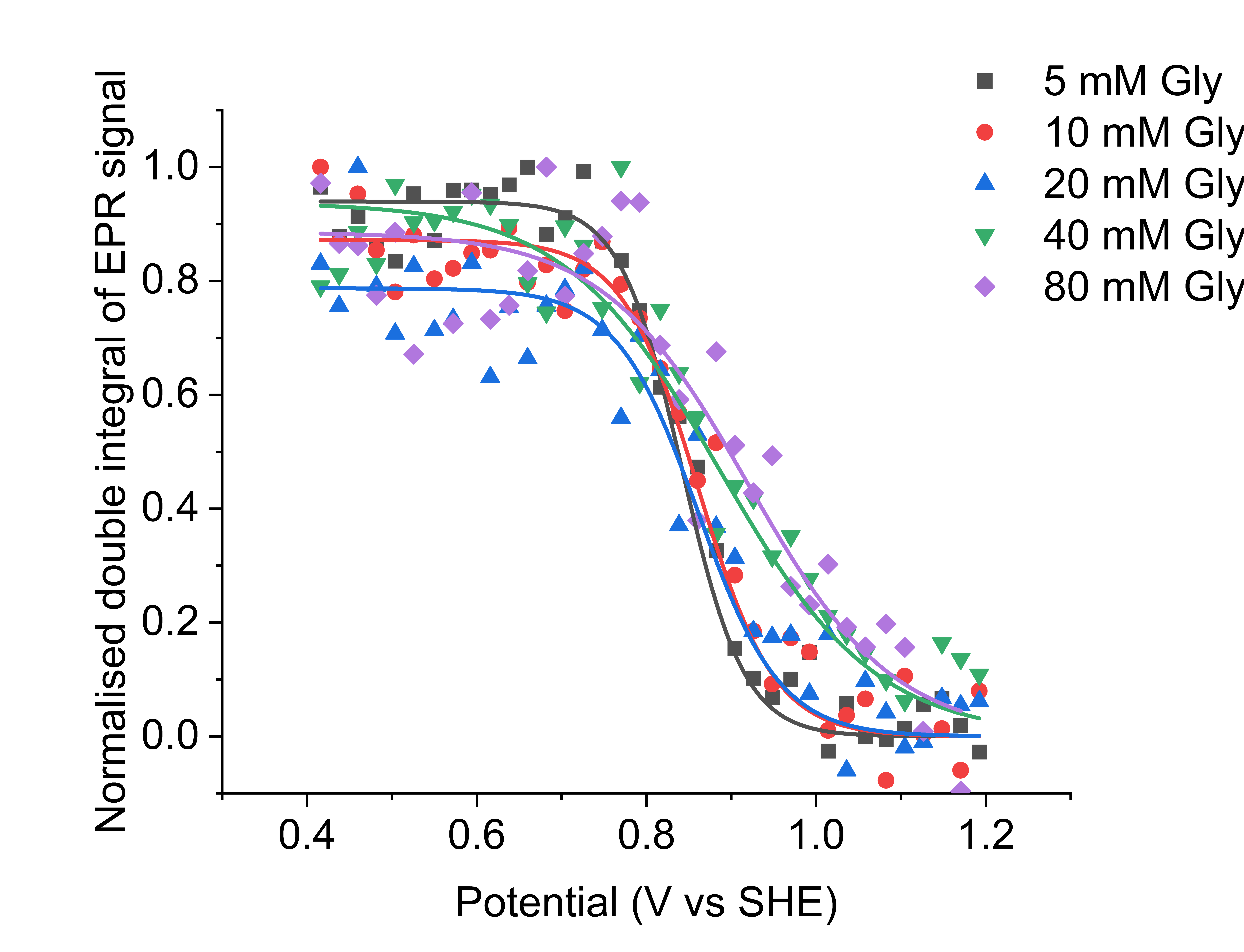 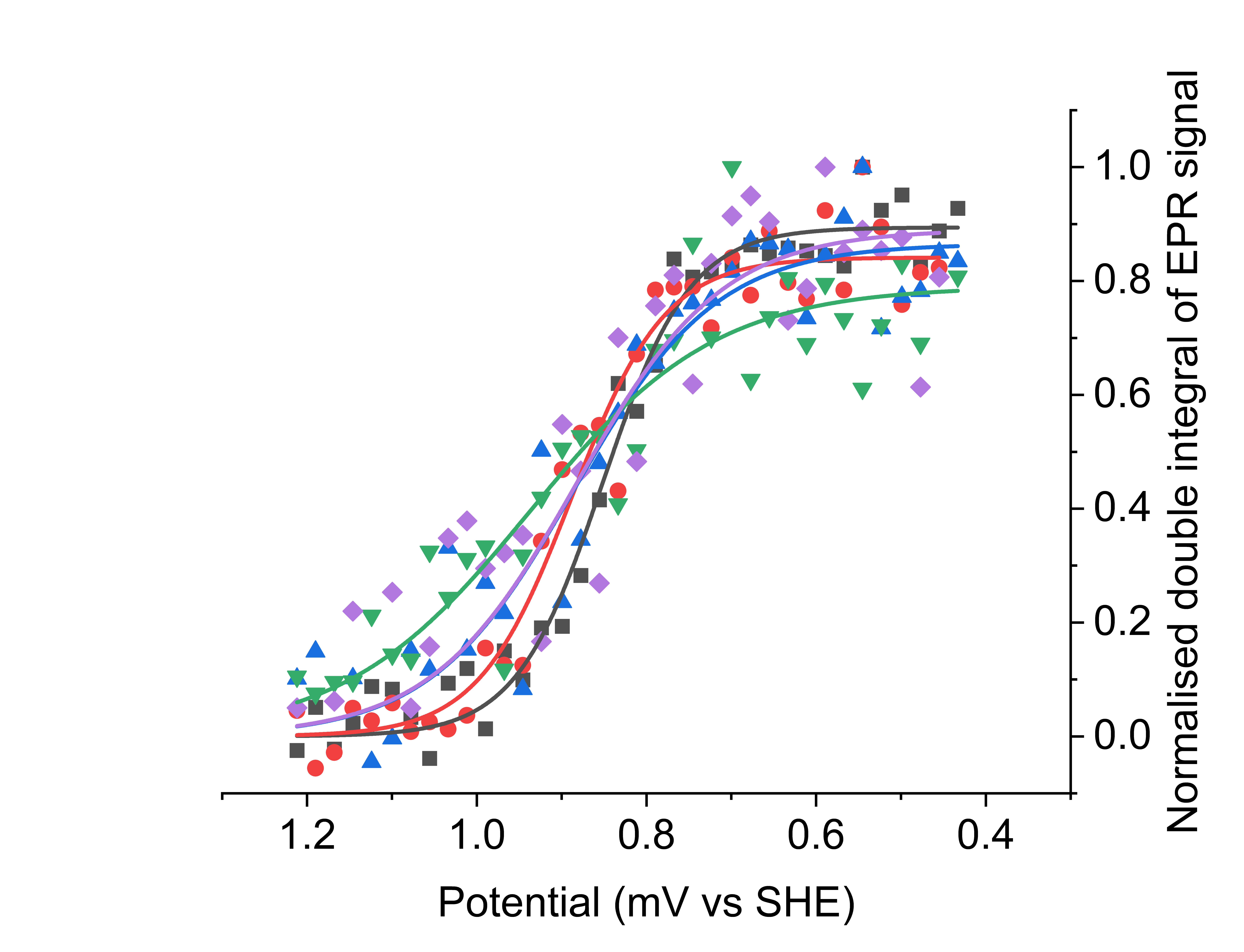 b